Project: IEEE P802.15 Working Group for Wireless Specialty Networks (WSN)

Submission Title: TG 15.4ab Agenda and Meeting Slides
Date Submitted: November 29, 2021
Source: 	Benjamin A. Rolfe (Blind Creek Associates)
Contact: 
Voice: 	+1 408 395 7207,  E-Mail: ben.rolfe  @ ieee.org	
Re: 	Task Group 4ab: 802.15.4 UWB Next Generation 
Abstract: Teleconference (WebEx) Agenda and Meeting Slides
Purpose:  Emulate organization, encourage participation and make further progress 
Notice:	This document has been prepared to assist the IEEE P802.15.  It is offered as a basis for discussion and is not binding on the contributing individual(s) or organization(s). The material in this document is subject to change in form and content after further study. The contributor(s) reserve(s) the right to add, amend or withdraw material contained herein.
Release:	The contributor acknowledges and accepts that this contribution becomes the property of IEEE and may be made publicly available by P802.15.
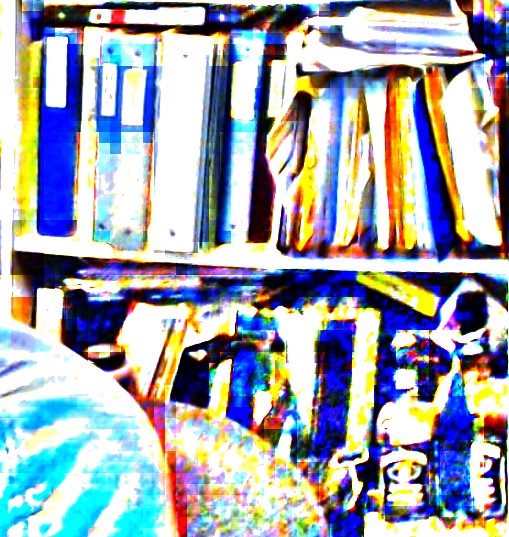 Task Group 15.4abNext Generation UWB Amendment
Teleconference / Virtual Meeting
November 30 2021
Slid2
Task Group Rules
Discussion: Everyone present is welcome
Straw polls: Everyone present may vote
Formal motions: WG voters
To make, second and vote
Patent policy for PAR activities applies
All the usual rules of conduct

Please identify yourself on first contact with name and affiliation
Slide 3
IEEE-SA Patent, Copyright, and Participation Policies
See: https://grouper.ieee.org/groups/802/sapolicies.shtml

IEEE-SA Patent Slides for Standards Development Meetings (.pdf)
https://development.standards.ieee.org/myproject/Public/mytools/mob/slideset.pdf
IEEE-SA Standards Board Patent Committee (PatCom) home page
https://standards.ieee.org/content/ieee-standards/en/about/sasb/patcom/index.html

IEEE-SA Participation Policy meeting slide set - individual method (.pdf)
https://standards.ieee.org/content/dam/ieee-standards/standards/web/documents/other/Participant-Behavior-Individual-Method.pdf

Copyright:
https://standards.ieee.org/content/dam/ieee-standards/stand
https://standards.ieee.org/faqs/copyrights/index.htmlards/web/documents/other/ieee-sa-copyright-policy-2019.pdf
https://standards.ieee.org/ipr/copyright-materials.html
Slide 4
January 2021
IEEE 802 Ground Rules
Respect … give it, get it
NO product pitches
NO corporate pitches
NO prices
NO restrictive notices – (no confidentially notices in email)
Presentations must be openly available
Slide 5
Benjamin Rolfe BCA/MERL
Proposed Agenda
Opening and meeting preamble
Recap 
Continuation of discussions from November:
Out-of-band signaling and narrow band assist 
Preamble and Equalization
Coding and related discussion
Wake-up radio 
Updating channel models and related topics
Schedule discussion
Any other Business
Slide 6
Recap
Slide 7
5.2.b Scope of the project (As approved):
This amendment enhances the Ultra Wideband (UWB) physical layers (PHYs) medium access control (MAC), and associated ranging techniques while retaining backward compatibility with enhanced ranging capable devices (ERDEVs).Areas of enhancement include: 
additional coding, preamble and modulation schemes to additional coding, preamble and modulation schemes to support improved link budget and/or reduced air-time relative to IEEE Std 802.15.4 UWB; 
additional channels and operating frequencies; 
interference mitigation techniques to support greater device density and higher traffic use cases relative to the IEEE Std 802.15.4 UWB; 
improvements to accuracy, precision and reliability and interoperability for high-integrity ranging; schemes to reduce complexity and power consumption; 
definitions for tightly coupled hybrid operation with narrowband signaling to assist UWB; 
enhanced native discovery and connection setup mechanisms; 
sensing capabilities to support presence detection and environment mapping; 
and mechanisms supporting low-power low-latency streaming as well as high data-rate streaming allowing at least 50 Mb/s of throughput. 
Support for peer-to-peer, peer-to-multi-peer, and station-to-infrastructure protocols are in scope, as are infrastructure synchronization mechanisms. This amendment includes safeguards so that the high throughput data use cases do not cause significant disruption to low duty-cycle ranging use cases.
https://development.standards.ieee.org/myproject-web/app#viewpar/9081
Slide 8
Review and Status
November Closing Report:
https://mentor.ieee.org/802.15/dcn/21/15-21-0621-00-04ab-november-2021-closing-report.pptx

Meeting Slides from November
https://mentor.ieee.org/802.15/dcn/21/15-21-0565-04-04ab-tg4ab-november-meeting-slides.pptx

Draft November meeting minutes
https://mentor.ieee.org/802.15/dcn/21/15-21-0628-00-04ab-tg15-4ab-nov-plenary-mtg-mins.docx
Slide 9
Technical Discussion
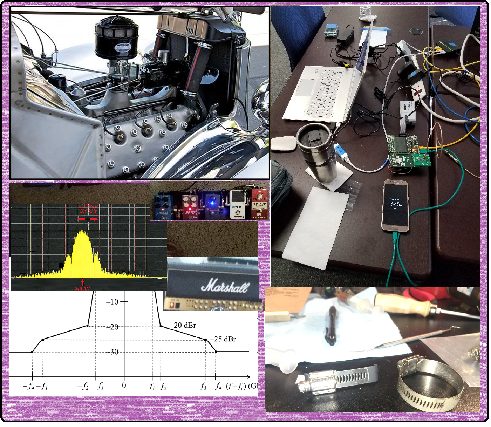 Slide 10
Discussions cut short in Nov.
Out-of-band signaling and narrow band assist 
Preamble and Equalization
Coding and related discussion
Wake-up radio 
Updating channel models and related topics
Schedule discussion
Slide 11
Project Schedule
Work in Progress  - still under discussion
Slide 12
Proposed Project Schedule (baseline)
Work in Progress
Notes:  SASB/RevCom schdule for 2024 a guess
Slide 13
Schedule Major Milestones
Work in Progress
Slide 14
Next Steps
Slide 15
Teleconference Schedule
Out of Phase
Frequency: Bi-weekly 
Phase: Tuesday  
Time: 09:00 ET (06:00 PT)
Offset: First call November 30th 
[skip week following the plenary]
Duration: 	1 hour.
Slide 16
Other Business
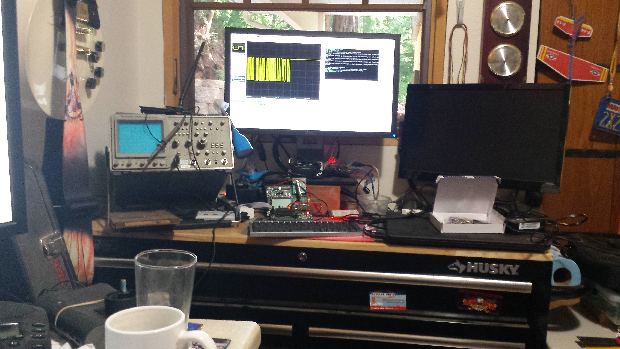 Slide 17
AdjournedThanks
Slide 18